吸入手順・評価票
メプチンスイングヘラー
デバイス各部位の名称と注意点
※ 防湿キャップをしっかり閉じて
　保管してください。　　　　　　　　　　　　　　　　　　　　　　　　　　　　　　　　　　　　　　　　　　
※カウンターのある表面を上にして
　水平に持ちます（表・裏注意）
※背筋を伸ばして胸をはりまっすぐ　　　　　
　前を向きます。
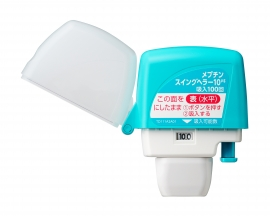 吸入口
押しボタン
吸入可能数カウンター
防湿キャップ
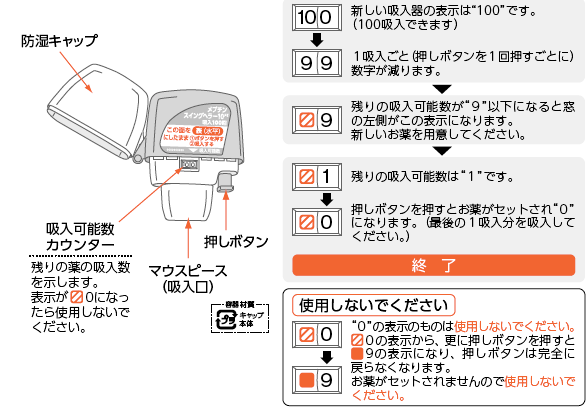 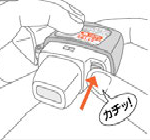 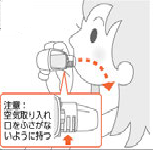 2018年　埼玉吸入療法サポートネットワーク  v180114